ГЕОМЕТРИЯ
9 класс
ТЕМА: ПОДОБИЕ ГЕОМЕТРИЧЕСКИХ ФИГУР
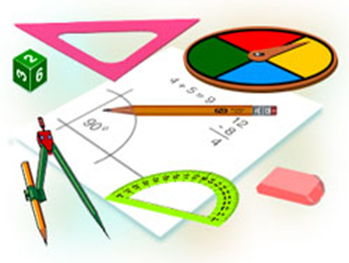 ПРОВЕРКА САМОСТОЯТЕЛЬНОЙ РАБОТЫ
17.6. Какая из фигур будет центрально-симметричной фигурой: прямоугольник, квадрат, параллелограмм, угол, прямая                        и равносторонний треугольник? Где находится их центр симметрии?
ПРОВЕРКА САМОСТОЯТЕЛЬНОЙ РАБОТЫ
Прямоугольник
Центрально-симметричной точкой прямоугольника будет пересечение его диагоналей.
ПРОВЕРКА САМОСТОЯТЕЛЬНОЙ РАБОТЫ
Квадрат
ПРОВЕРКА САМОСТОЯТЕЛЬНОЙ РАБОТЫ
Параллелограмм
ПРОВЕРКА САМОСТОЯТЕЛЬНОЙ РАБОТЫ
Угол
Ось симметрии угла состоит из биссектрисы. 
Угол не имеет центр симметрии.
ПРОВЕРКА САМОСТОЯТЕЛЬНОЙ РАБОТЫ
Прямая
Центр симметрии прямой произвольная точка лежащая на ней.
ПРОВЕРКА САМОСТОЯТЕЛЬНОЙ РАБОТЫ
Равносторонний треугольник
Ось симметрии равностороннего треугольника - это высота опущенная на основание. Равносторонний треугольник имеет симметрию только относительно оси. Треугольник не имеет центр симметрии.
ПРОВЕРКА САМОСТОЯТЕЛЬНОЙ РАБОТЫ
ПРОВЕРКА САМОСТОЯТЕЛЬНОЙ РАБОТЫ
ПРОВЕРКА САМОСТОЯТЕЛЬНОЙ РАБОТЫ
ПРОВЕРКА САМОСТОЯТЕЛЬНОЙ РАБОТЫ
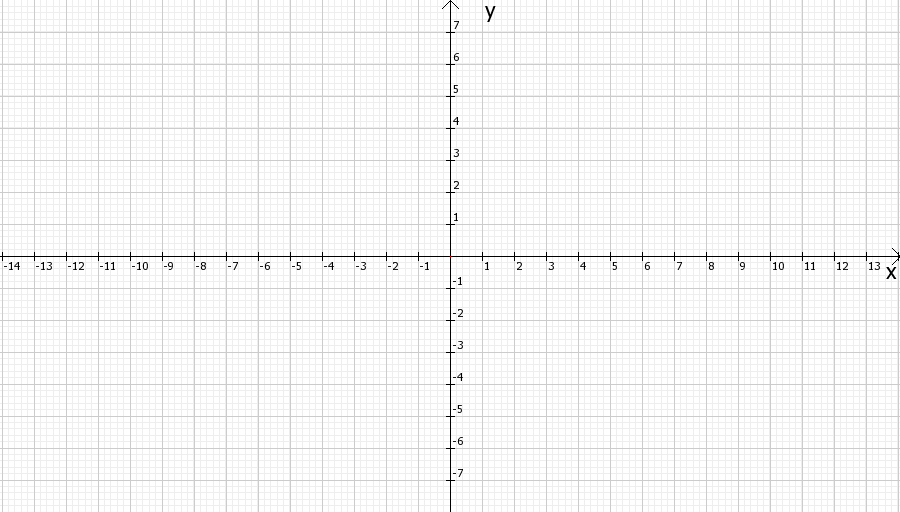 ПРОВЕРКА САМОСТОЯТЕЛЬНОЙ РАБОТЫ
17.10.  Перерисуйте фигуры, заданные на координатной плоскости, себе в тетрадь. Постройте в этой координатной плоскости фигуры, симметричные им относительно начала координат.
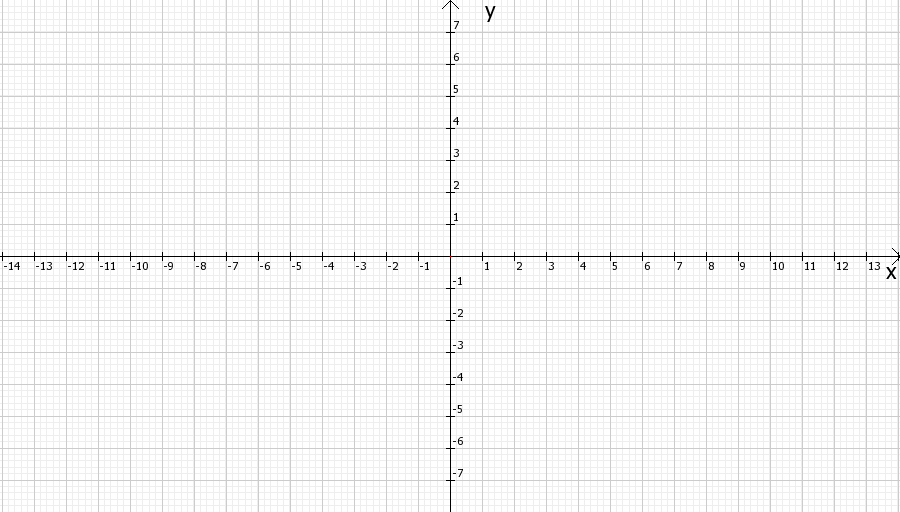 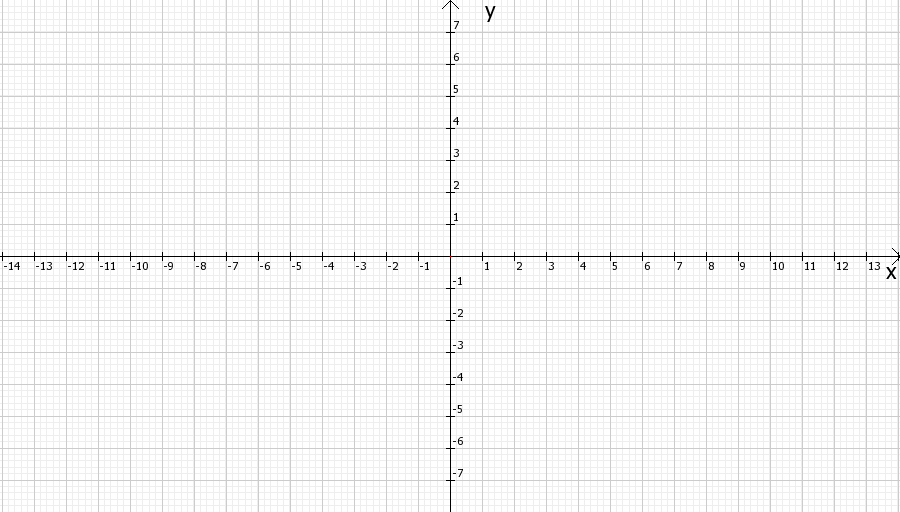 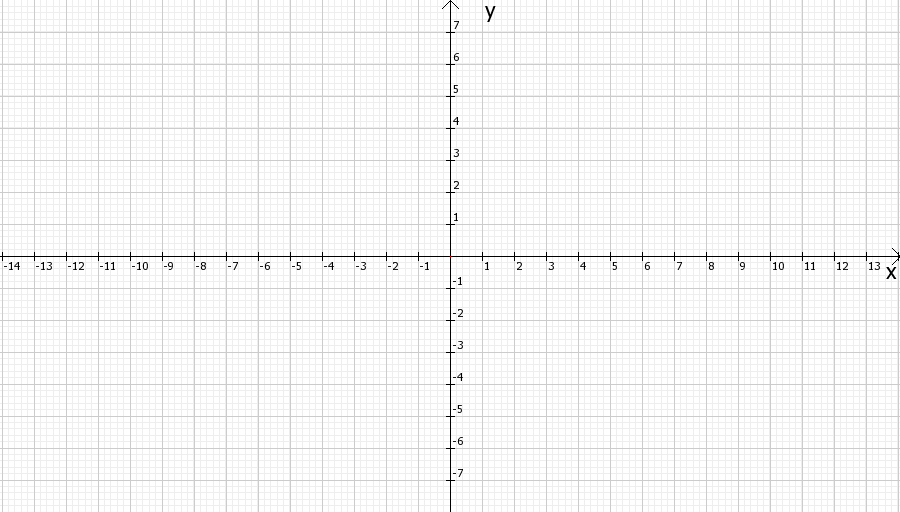 ПРЕОБРАЗОВАНИЕ ПОДОБИЯ
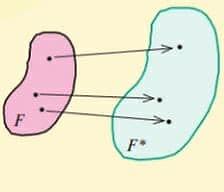 ПРЕОБРАЗОВАНИЕ ПОДОБИЯ
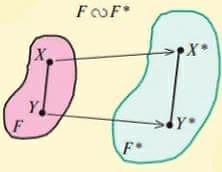 ПРЕОБРАЗОВАНИЕ ПОДОБИЯ
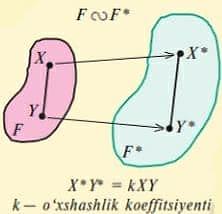 ПОДОБИЕ ГЕОМЕТРИЧЕСКИХ ФИГУР
ТЕОРЕМА
Теорема. Преобразование подобия переводит:
прямую в прямую;
луч в луч;
угол в равный ему углу;
d)  отрезок в отрезок.
ЗАДАНИЕ 18.1
Что такое преобразование подобия?
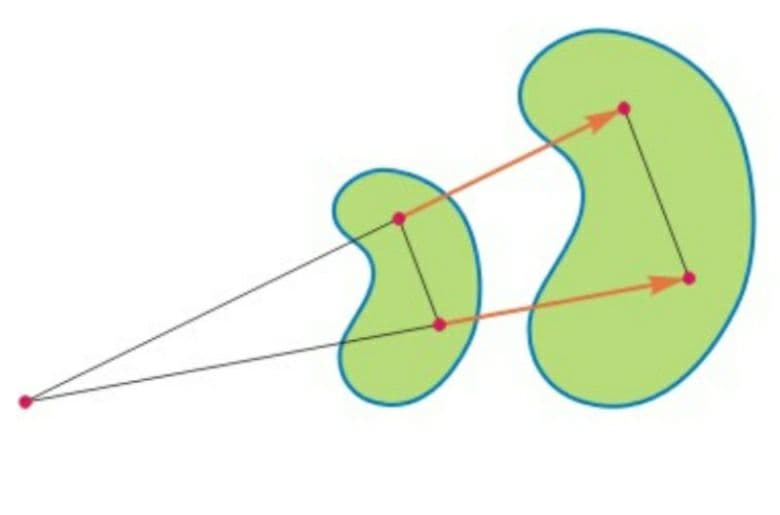 ЗАДАНИЕ 18.2
Какие фигуры называются подобными?
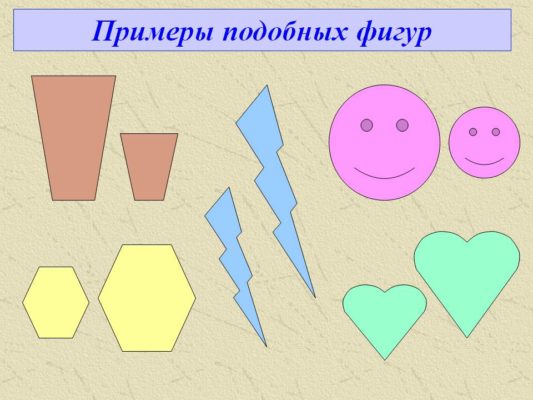 ЗАДАНИЕ 18.3
ЗАДАНИЕ ДЛЯ САМОСТОЯТЕЛЬНОГО РЕШЕНИЯ
Стр. 59№ 18.5, 18.9
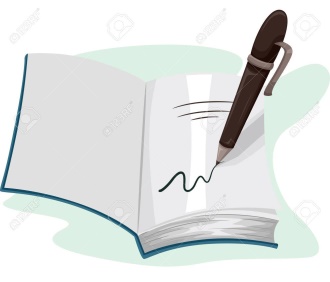